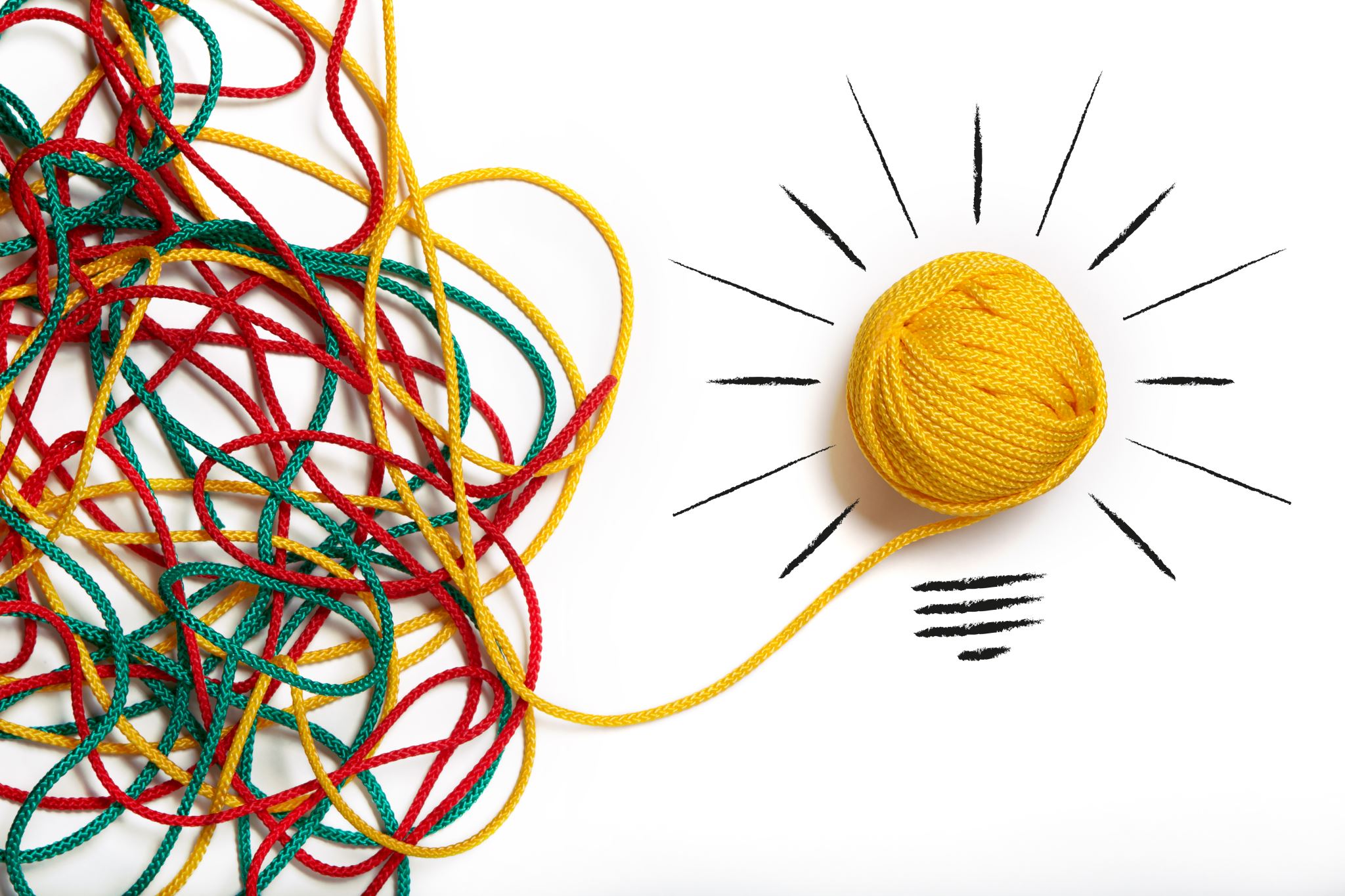 Testen Sie Ihr Wissen aus verschiedensten Bereichen!
Konkurs polega na odgadnięciu i zaznaczeniu właściwej odpowiedzi a, b, c lub d.
Kartę odpowiedzi proszę przesłać na adres: maja.rakiewicz@put.poznan.pl
Data zakończenia konkursu: 27.03.2024
Wśród autorów poprawnych odpowiedzi wylosowana zostanie nagroda.Konkurs przeznaczony jest dla studentów PP
Życzymy powodzenia!Organizator konkursu:Maja Rakiewicz
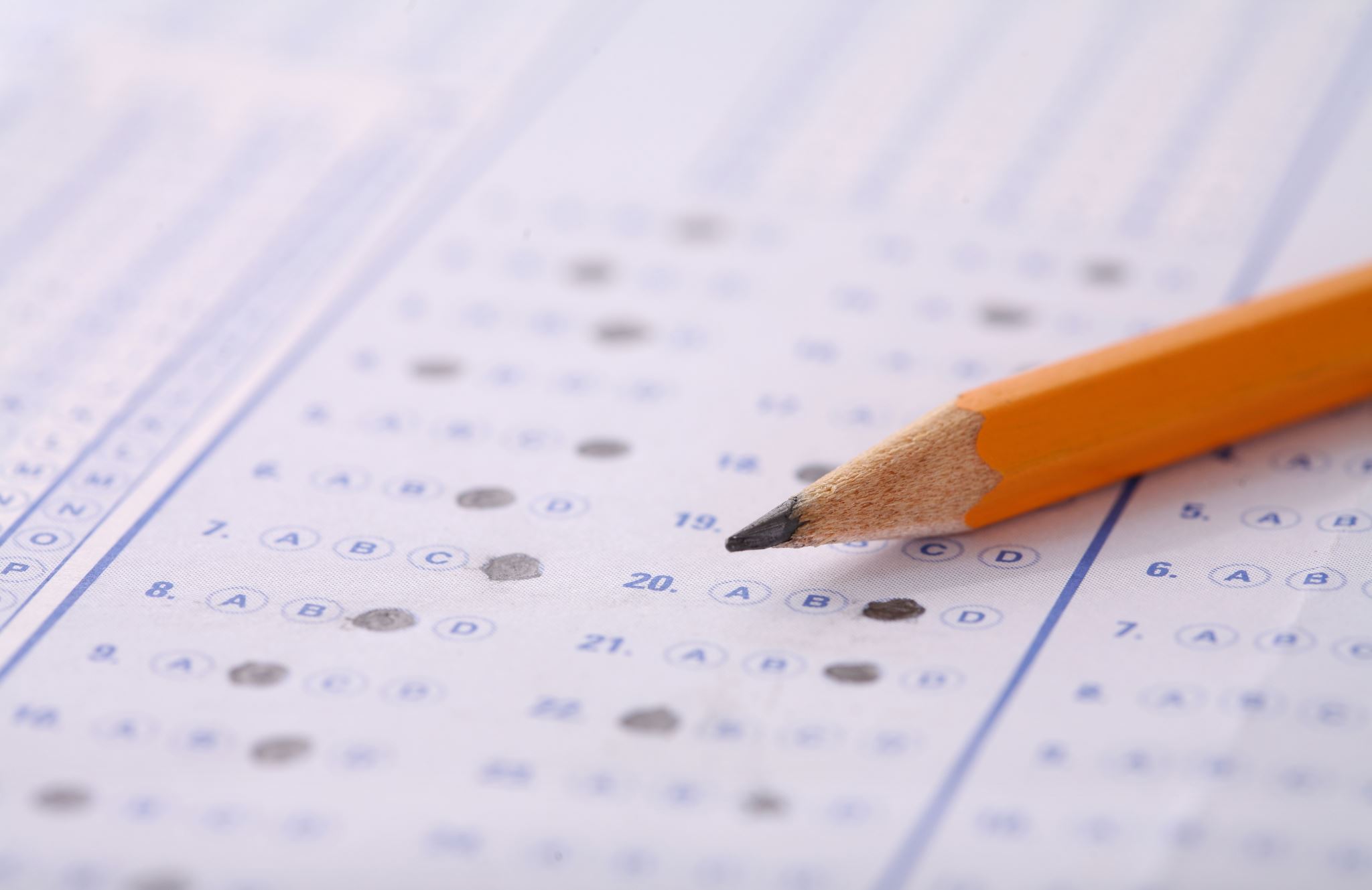 Alle testen ihr Wissen gern.  
Tun Sie das auch?
Wählen Sie die richtige Antwort: a), b), c) oder d)
und schreiben Sie den Buchstaben in 
den Antwortbogen ein.
Viel Spaß!
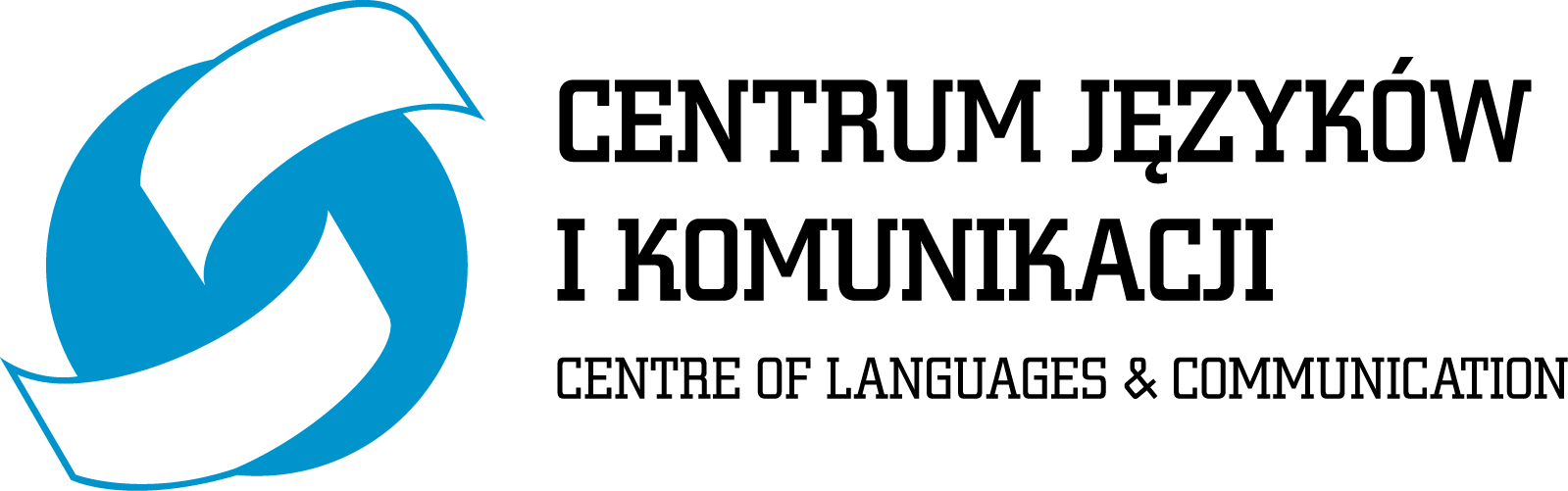 1.Kategorie: ERDE UND WELTALL
1.Ein paar Monate haben 31 Tage.Wie viele Monate haben 28 Tage? Die Anden durchziehen Südamerika auf fast 8000 km Länge, doch nicht alle Staaten des Subkontinents grenzen an das Gebirge.Die Anden liegen nicht in …
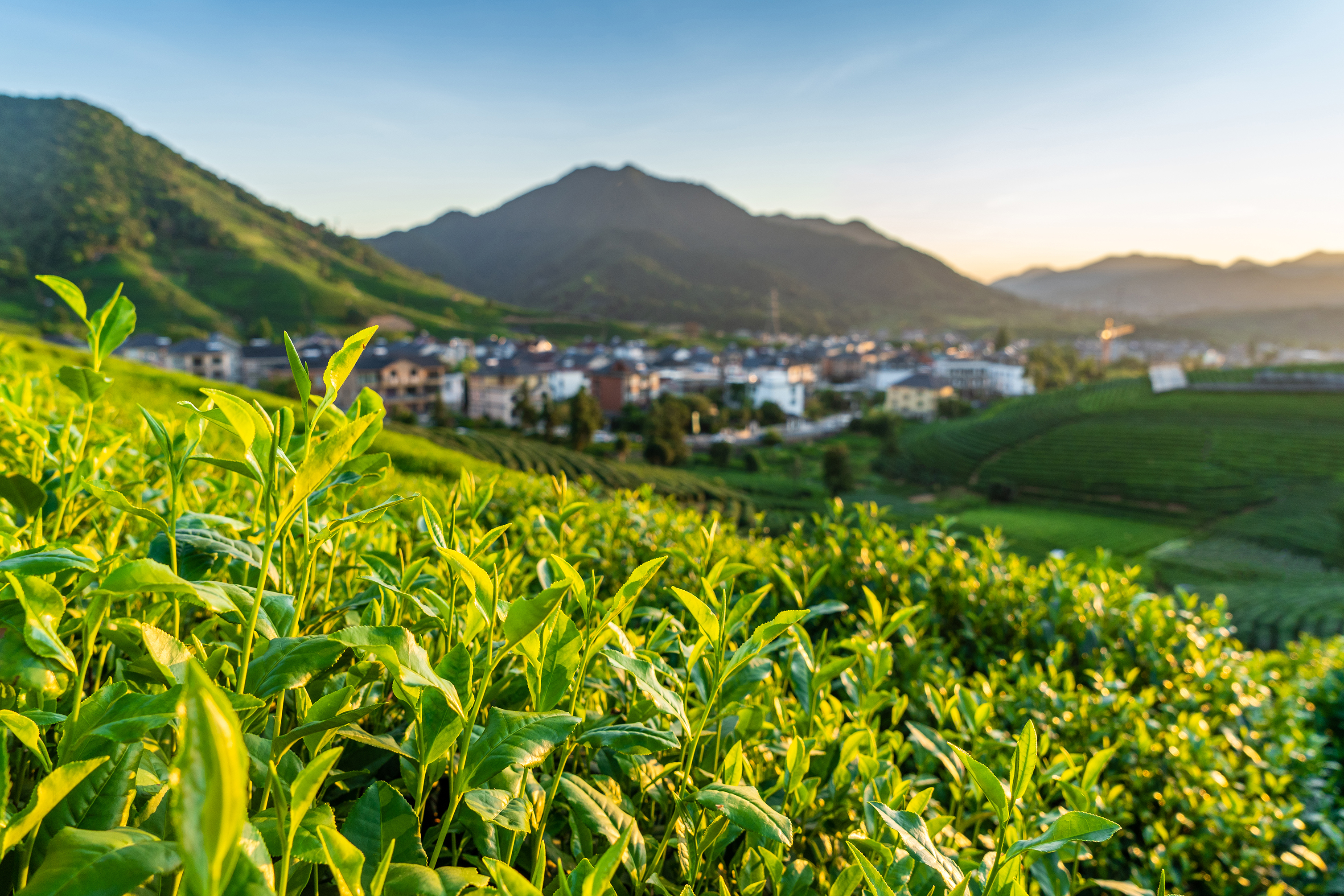 Argentinien
 Bolivien
 Brasilien
 Chile
2.Kategorie:  KUNST UND ARCHITEKTUR
Die Freiheitsstatue in New York ist eines der weltbekanntesten Wahrzeichen der Vereinigten Staaten von Amerika.Die Statue war das Geschenk welchen Landes zur Erinnerung an die Unabhängigkeit der USA?
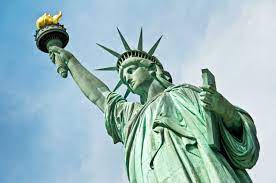 England
 Frankreich
 Italien
 Niederlande
3.Kategorie:  MENSCH UND MEDIZIN
In Industrie und Technik spielen Röhren eine wichtige Rolle. Doch auch der menschliche Körper kommt nicht ohne sie aus.Wo im Körper befindet sich die eutanische Röhre?
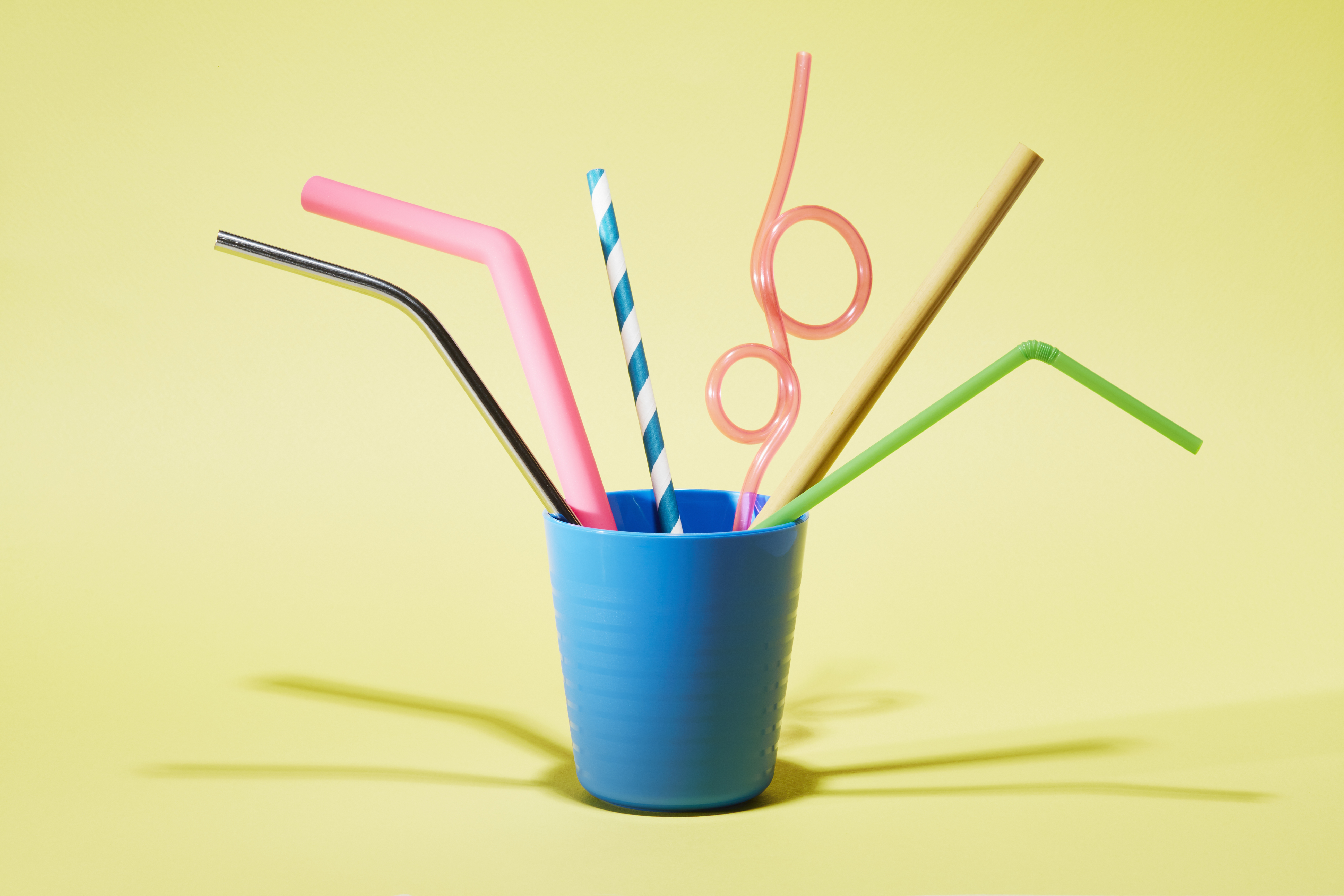 Darm
 Hals
 Harnapparat
 Ohr
4.Kategorie: REISEN UND VERKEHR
Einige der von Menschen geschaffenen Bauwerke scheinen für Ewigkeit gemacht zu sein und sprengen sämtliche Rekorde.Welches dieser Bauwerke gilt hinsichtlich Masse und Volumen als größtes der Welt?
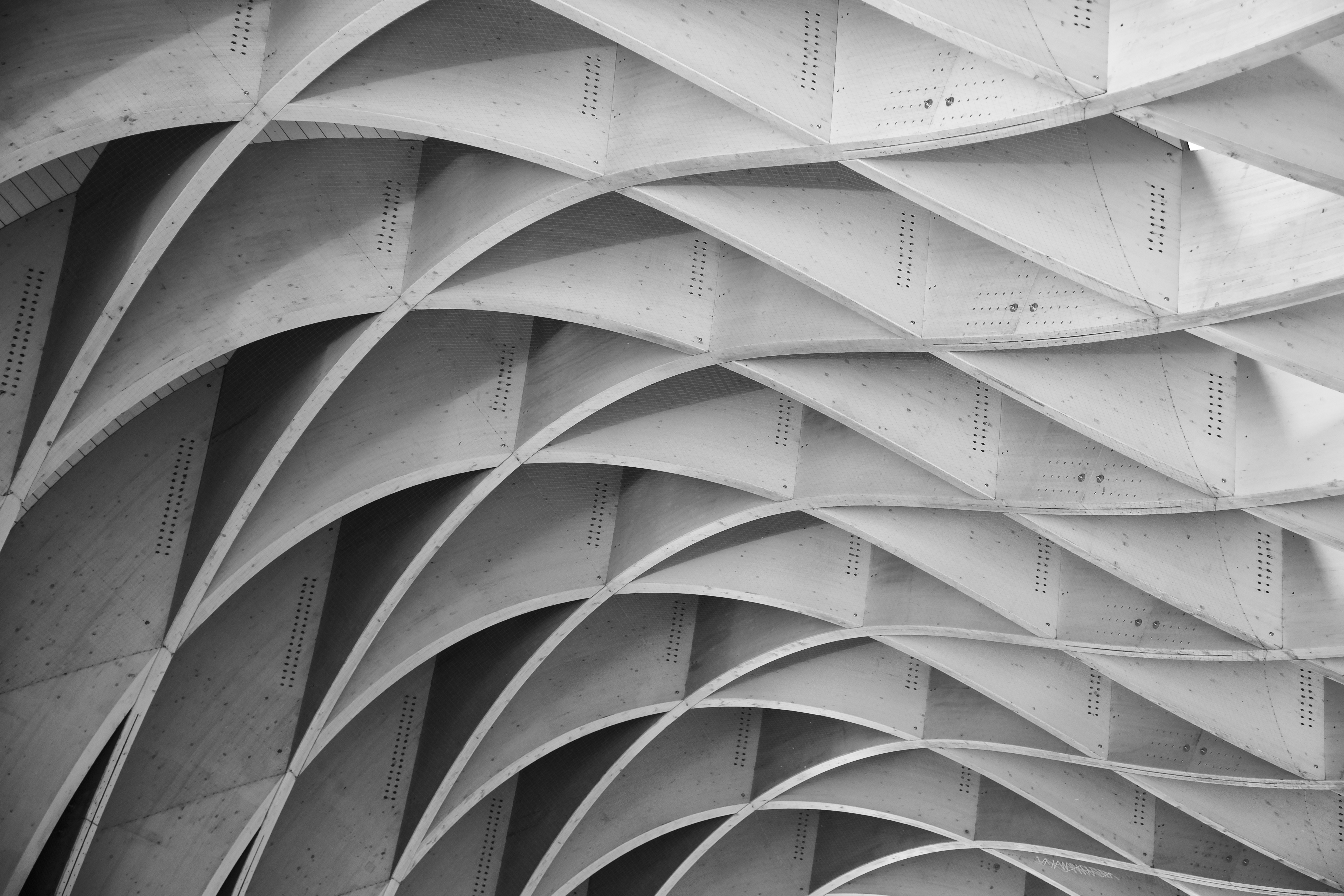 Assuan-Staudamm
 Chinesische Mauer
 Kreml
 Tai Mahal
5.Kategorie: TECHNIK UND MATHEMATIK
Unser Zahlensystem ist auf zehn Ziffern aufgebaut, weshalb es auch als Dezimalsystem bezeichnet wird. Beim Binärsystem werden alle Zahlen nur mit 0 und 1 dargestellt.Welcher Ziffernfolge im Binärsystem entspricht die Zahl 23?
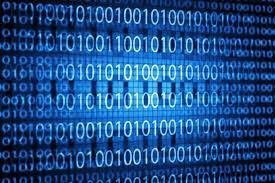 10011
 10101
 10110
 10111
6.Kategorie: NATUR UND LEBEN
Eisbären haben ein dichtes gelblich weißes Fell, das sie vor Kälte schützt.Welche Farbe aber hat die Haut der Eisbären?
blau
 rot
 schwarz
 weiß
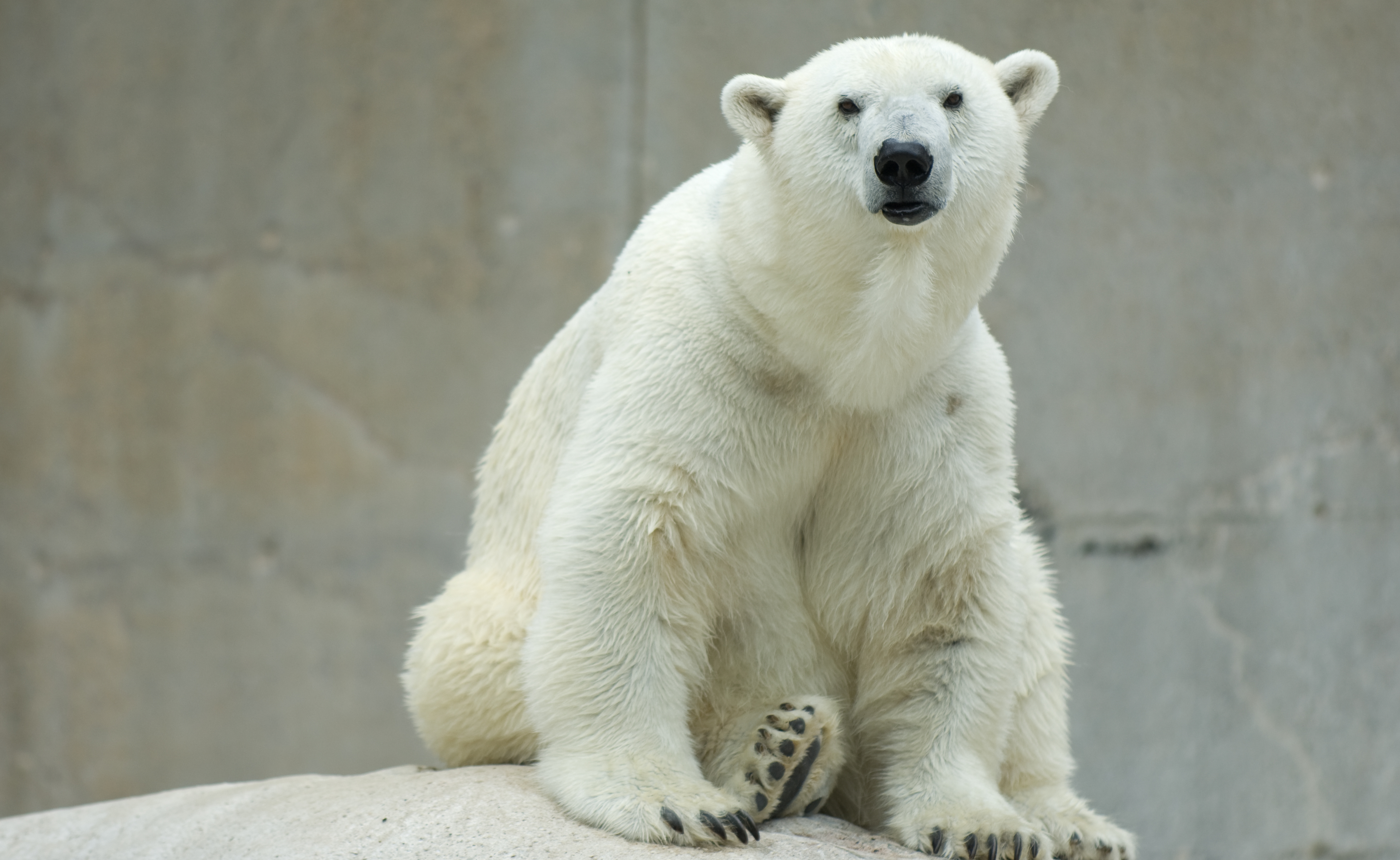 7.Kategorie: POLITIK UND GESELLSCHAFT
Das aus den Nachrichten bekannte Pentagon in Washington ist der Sitz eines amerikanischen Ministeriums.Welches Ministerium beherbergt das Pentagon?
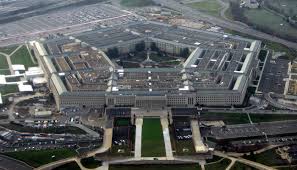 Außenministerium
 Justizministerium
 Verteidigungsministerium
 Wirtschaftsministerium
8.Kategorie: MUSIK
Dass ein Liedermacher nicht nur wegen seiner Musik, sondern auch wegen seiner Texte geschätzt wird, ist nichts Besonderes. Dass ein Songwriter für den Literaturnobelpreis nominiert wird, hingegen schon.Welcher dieser Musiker und Sänger wurde bereits mehrfach für den Preis nominiert?
John Denver
 Donovan
 Bob Dylan
 Paul McCartney
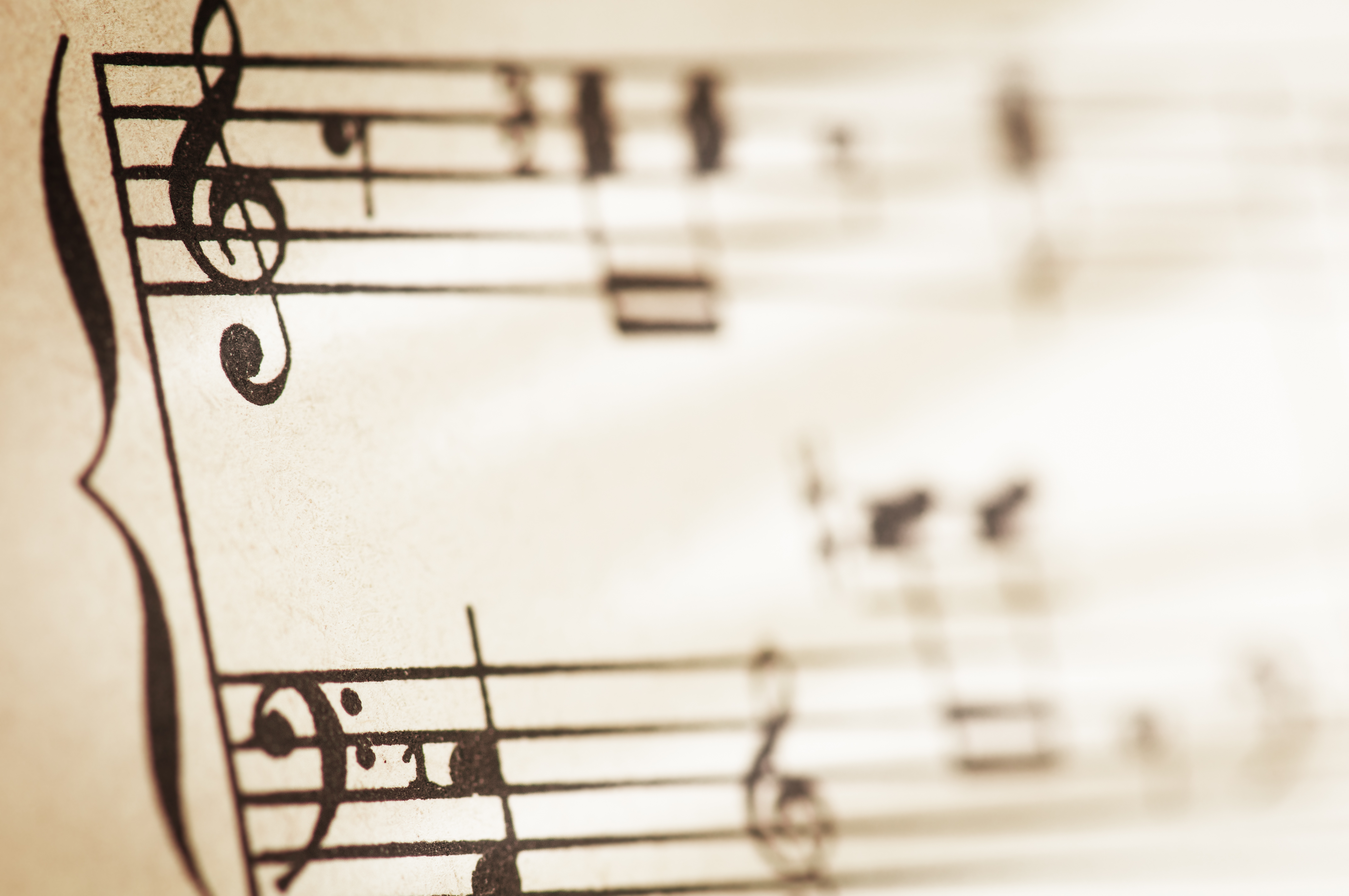 9.Kategorie: ESSEN UND TRINKEN
Wenn Sie in einem Lokal einen Bellini bestellen, dann dürfen Sie sich auf einen besonderen Genuss freuen.Was ist ein Bellini?
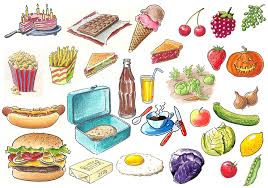 Pfirsich-Cocktail
 Dessert aus Schokobiskuit
 italienischer Rotwein
 russischer Pfannkuchen
10.Kategorie: MEDIEN UND UNTERHALTUNG
Geheimagent James Bond, den der britische Schriftsteller Ian Fleming erstmals 1953 auf Verbrecherjagd schickte, ist Ihnen sicher bekannt.Nach wem benannte Fleming seinen Romanhelden?
Astronaut
 Chirurg
 Ornithologe
 Sternekoch
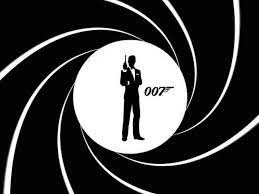